CASE ”THEO”- gruppearbejde
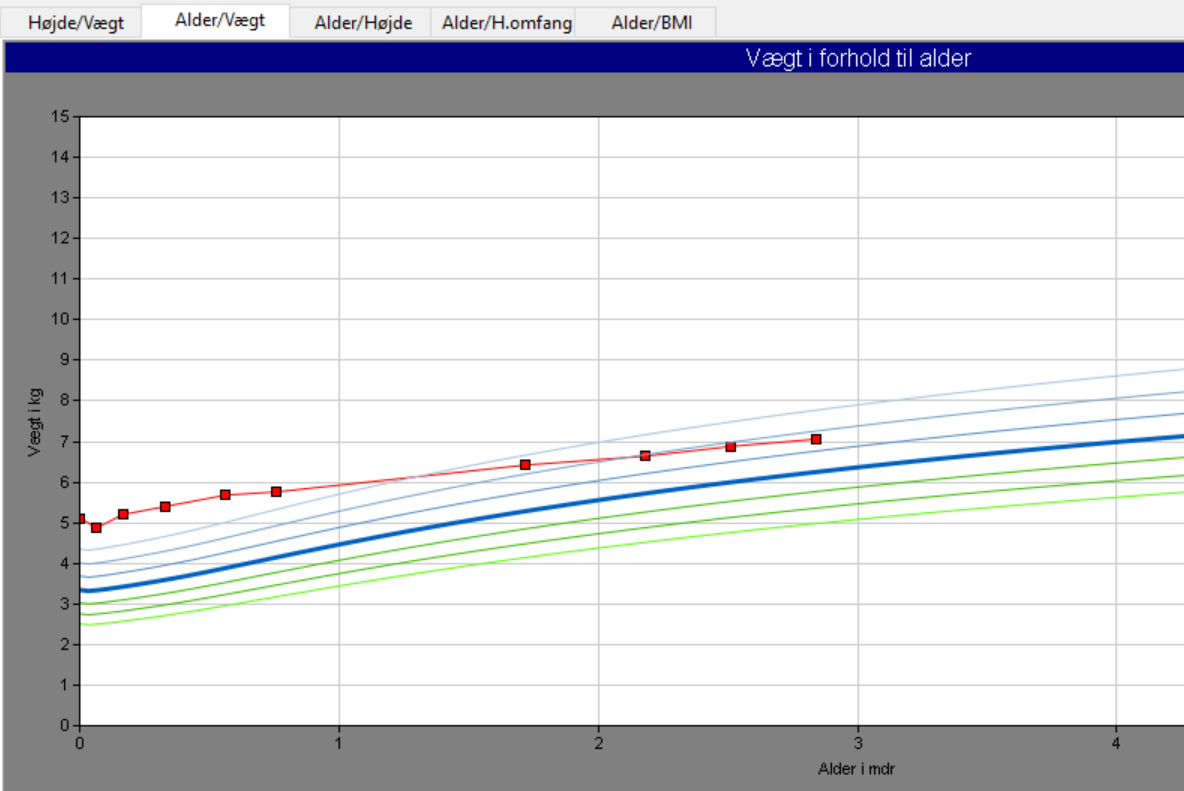 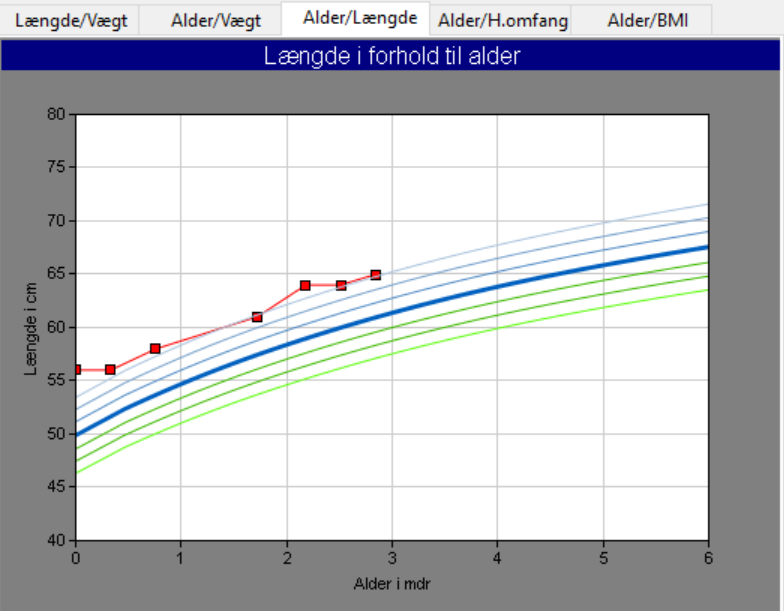 Catch-down
Børn, som er født med høj fødselsvægt, følger ofte et andet vækstmønster i det første leveår. Store børn ofte laver catch-down og vokser langsommere. Catch-down betyder, at barnet har haft høj vægt, som normaliseres. 

https://broen.randers.dk/lokale-broer/sundhedsplejen/smaaboern/vejledninger/

”Vejledning om vækst”
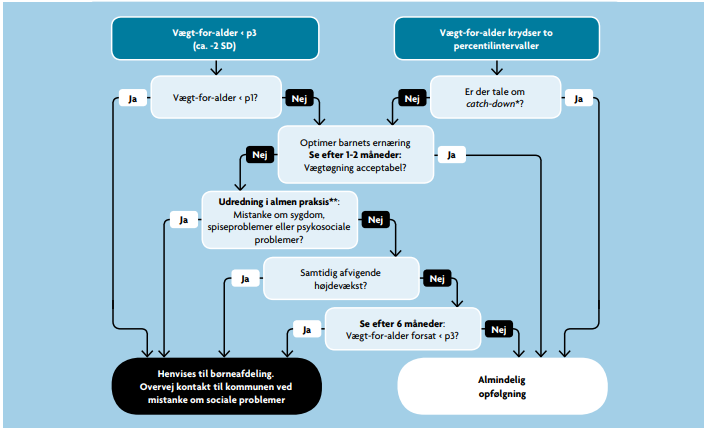 CoMiss
Hvad er det nu lige det er???
November 2022
https://www.nestlehealthscience.dk/sites/default/files/2021-04/1704%20Comiss%20Tear%20sheet%20Rivblock%20DK_korr1_High-u.pdf
3-5 % af alle spædbørn har komælksproteinallergi
Dvs ca. 30-50 spædbørn om året i Randers Kommune
Ikke at forveksle med laktoseintolerance, som er meget usædvanligt hos børn under 3 år.
Mette Vestergaard Sørensen
Hvad oplever forældrene?
Gråd (kolik)
Problemer med tømning af tarmen eller 2-3 løse afføringer i døgnet
Gylp 4-6 gange i døgnet (refluks)
Mild atopisk dermatitis
Mette Vestergaard Sørensen
Symptomer på komælksproteinallergi
Mange børn udviser ét eller flere symtomer. Ofte vedrører symptomerne ét eller flere organsystemer, for det meste mave-tarmkanalen eller huden.
De fleste børn har mindst to symptomer og symptomer fra mindst to organsystemer.
Ca. 50-70% har hudsymptomer, 50-60% har mave-tarmsymptomer, og ca. 20-30 % har luftvejssymptomer.
Mette Vestergaard Sørensen
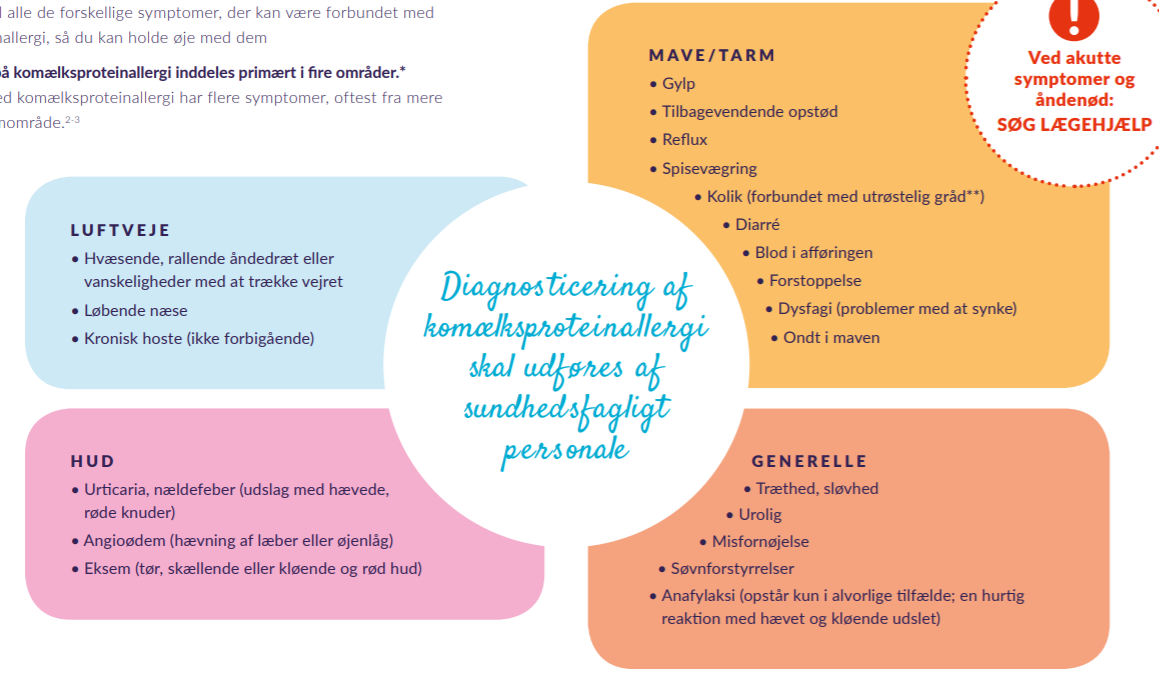 Mette Vestergaard Sørensen
Børn som scorer 12 og derover – what to do?
Korrespondancebrev til egen læge evt. med billede af udfyldt CoMiss-skema?
Mælkefri kost i 4 uger
Amning: mælkefri kost til mor ellers udmalkning og højhydrolyseret erstatning
Flaske: Højhydrolyseret erstatning
Bedring efter 4 uger? 	ja – provokation for at sikre at det ikke er tilfældigt	nej –tilbage på almindelig kost
(få børn har brug for aminosyrebaseret mme (neocate, alfamino og Nutramigen AA))
Mette Vestergaard Sørensen
Refluks og reflukssygdom
https://broen.randers.dk/lokale-broer/sundhedsplejen/smaaboern/vejledninger/
Movikol
https://broen.randers.dk/lokale-broer/sundhedsplejen/smaaboern/vejledninger/